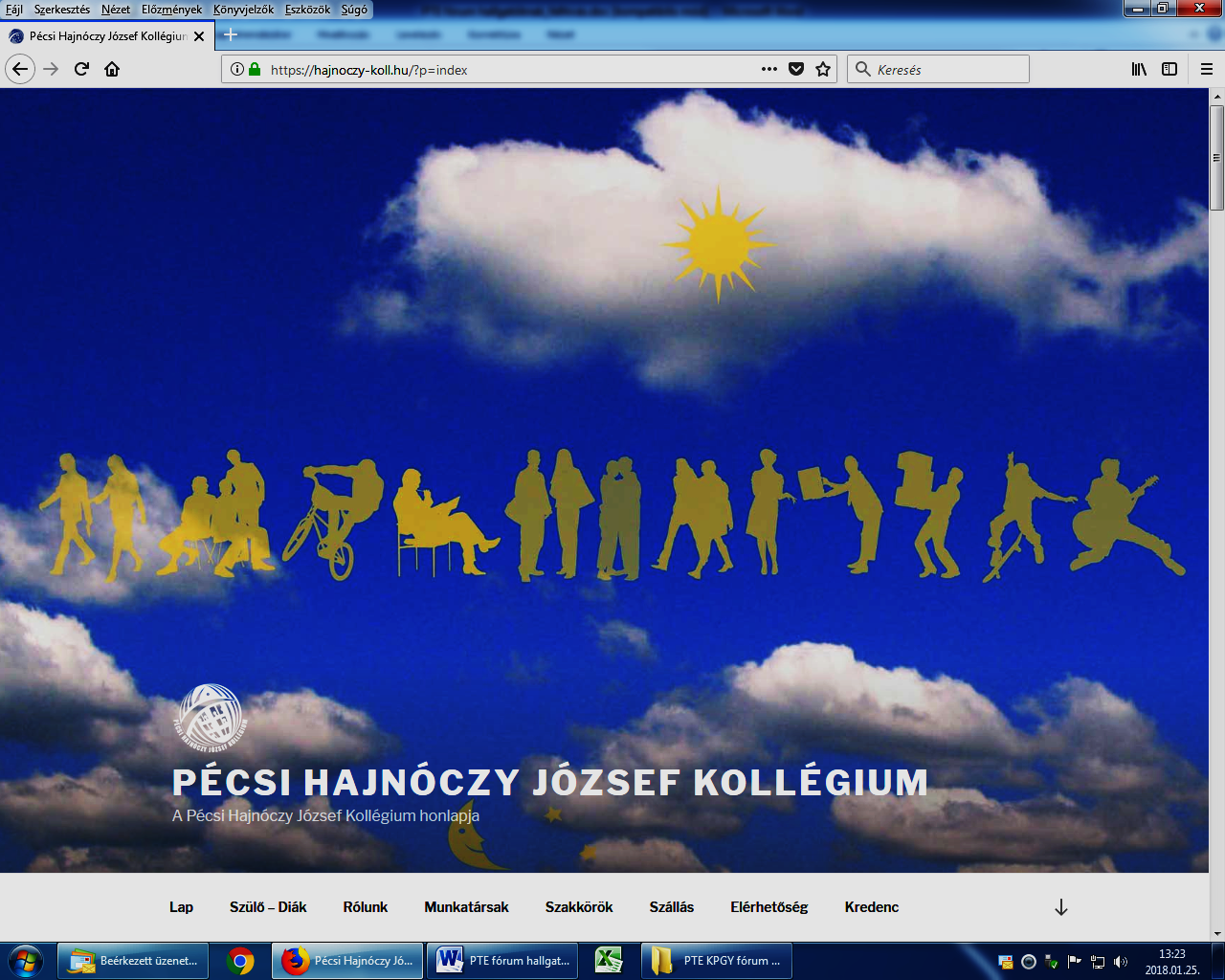 Pécs, Türr I. u. 2.
www.hajnoczy-koll.hu
PTE partnerintézmény
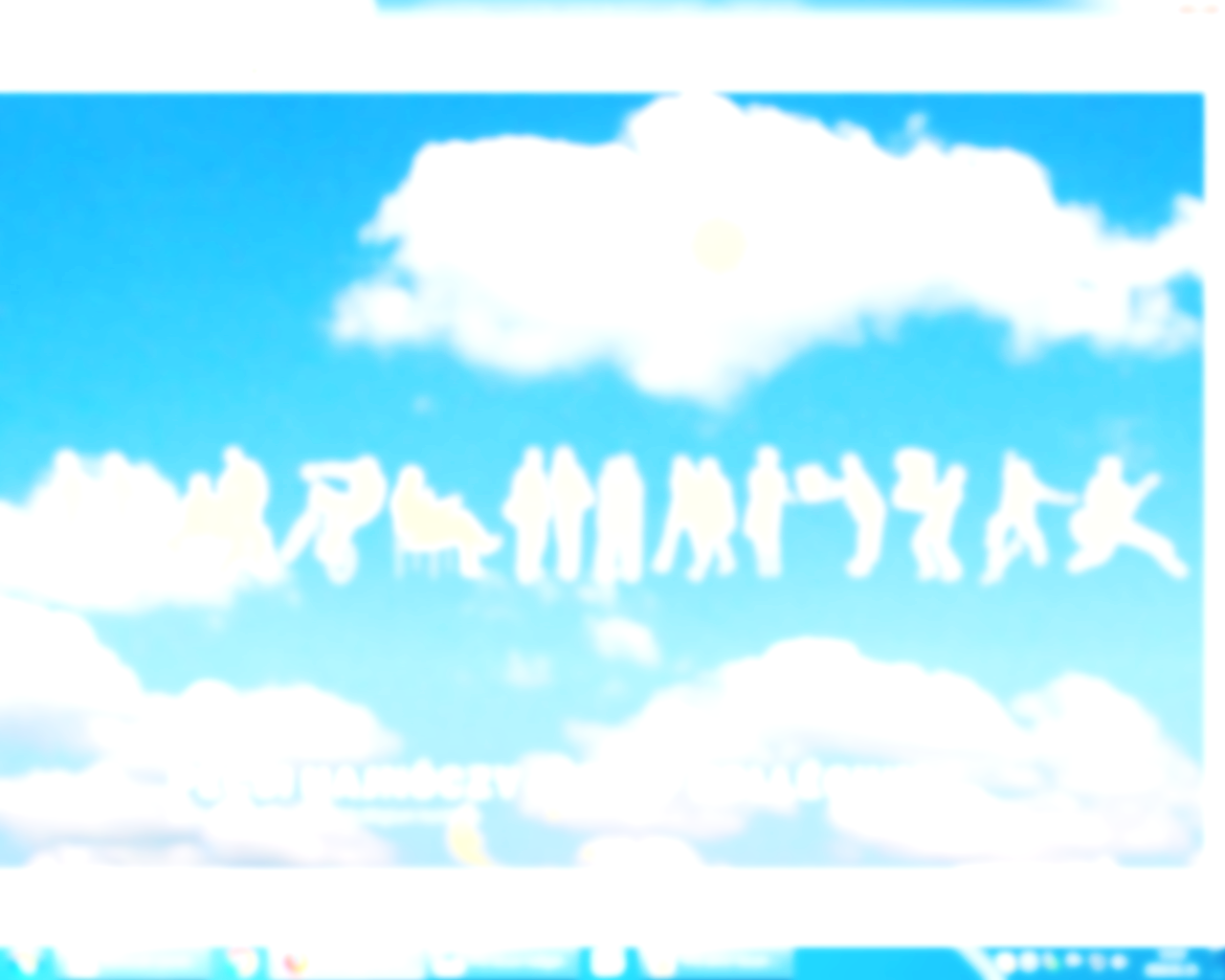 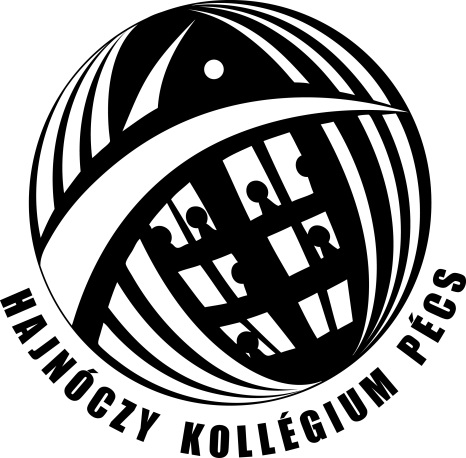 Ajánlott tevékenységek I. Szorgalmi időszakban
szeptember 15 – május 31. 

hétköznapokon
Tanulássegítés

Szaktárgyi korrepetálások, felzárkóztató és tehetséggondozó foglalkozások, 
könyvtár, internet
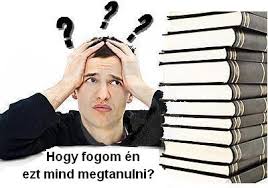 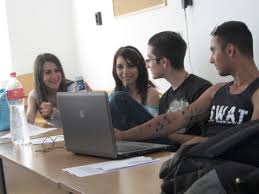 Önálló projektek szervezése, bekapcsolódás projektek, témahetek lebonyolításába
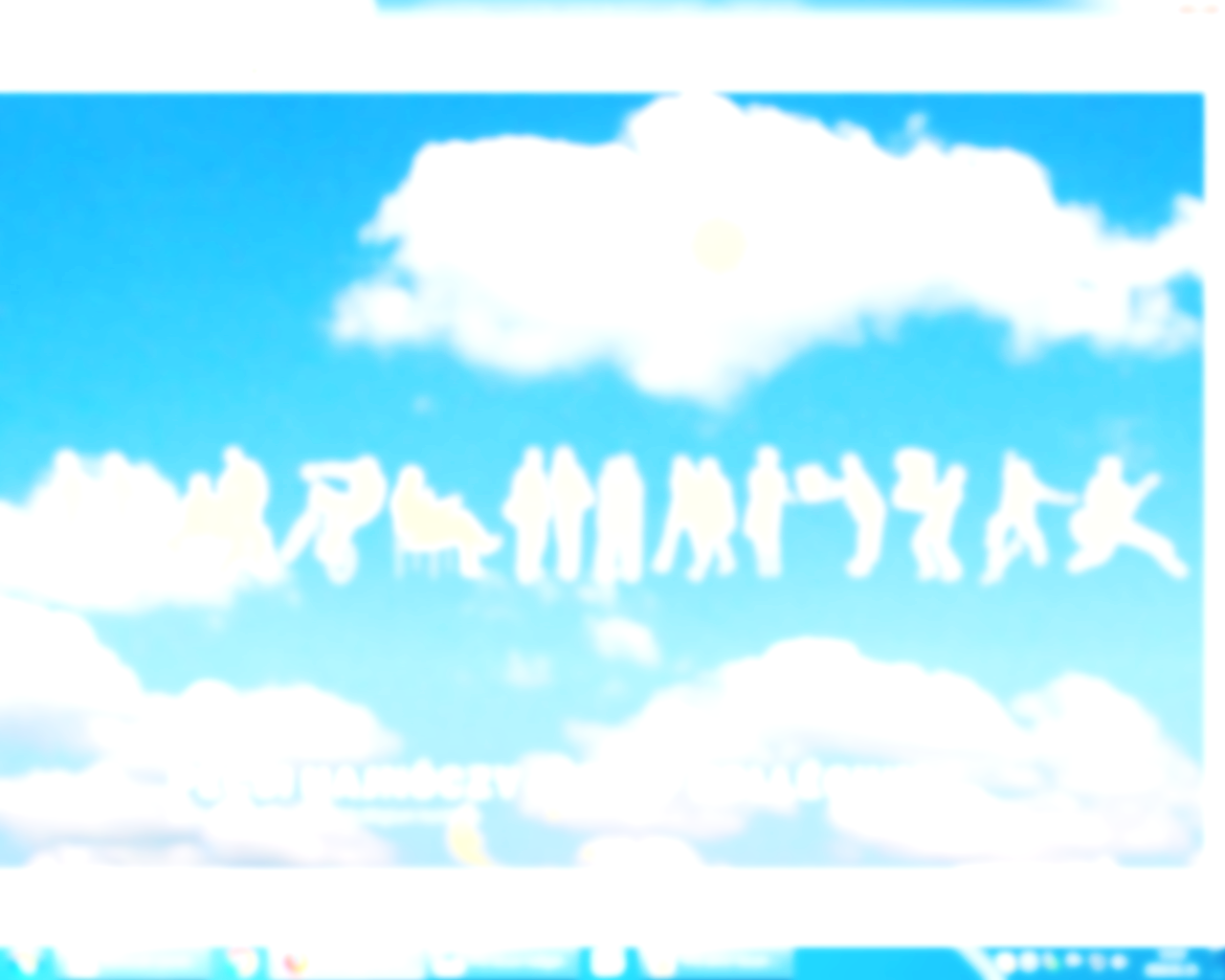 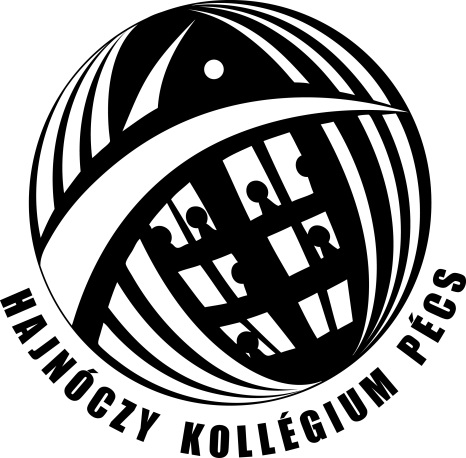 Ajánlott tevékenységek I.
Szorgalmi időszakban
szeptember 15 – május 31. 

hétköznapokon
Közreműködés a szabadidős programok szervezésében, lebonyolításában
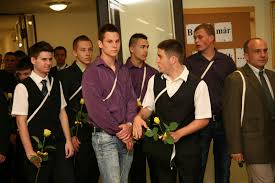 Érdeklődési körök, sportolás, egyéb programok (belső és külső helyszíneken)
Hagyományos kulturális és egyéb rendezvények 
Vetélkedők, versenyek, kiállítások
Kirándulások
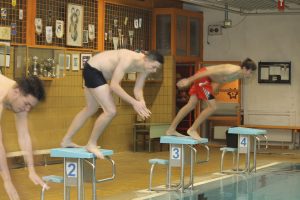 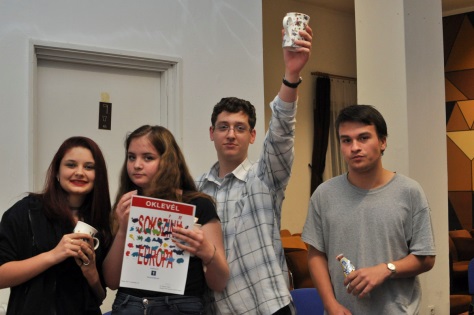 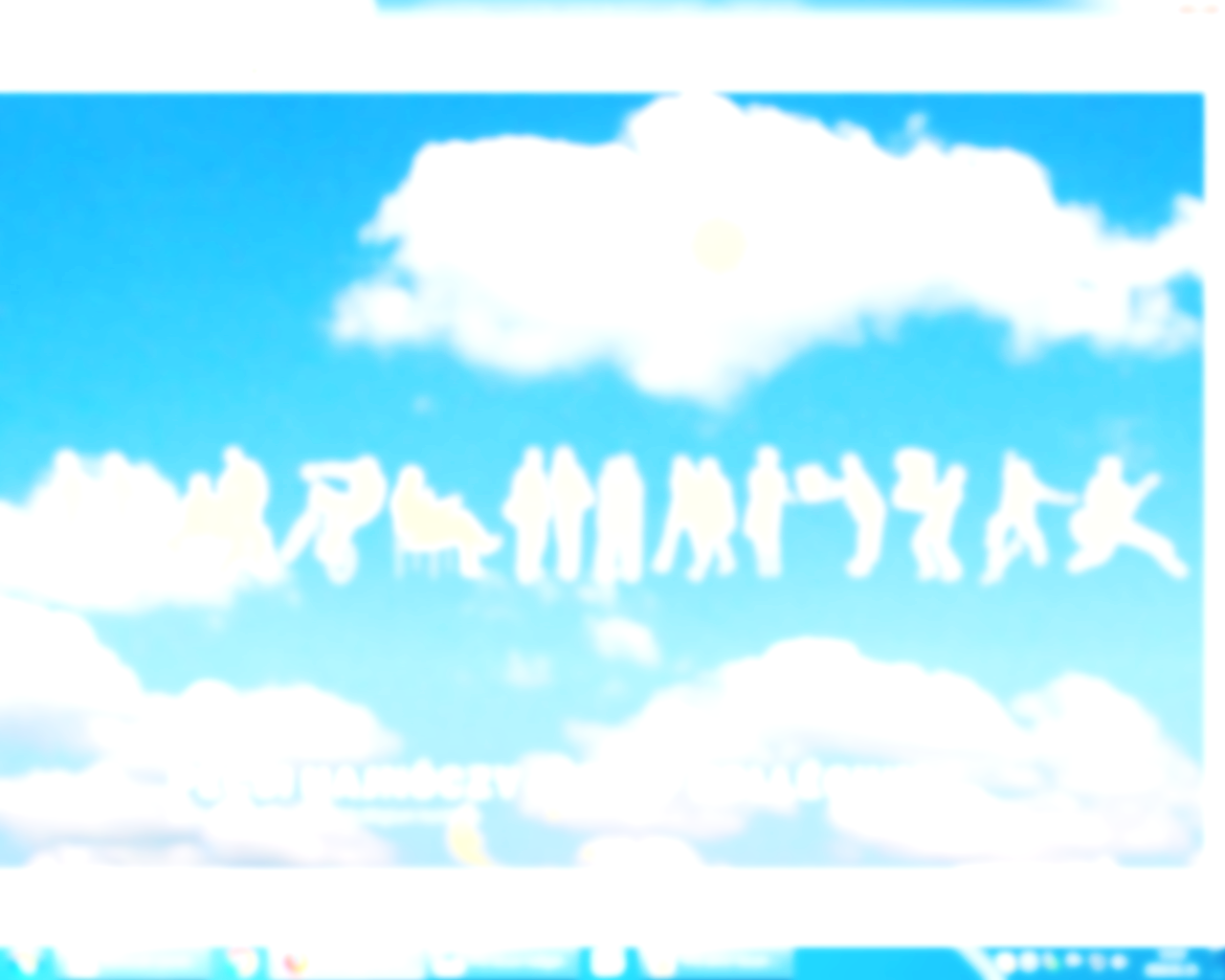 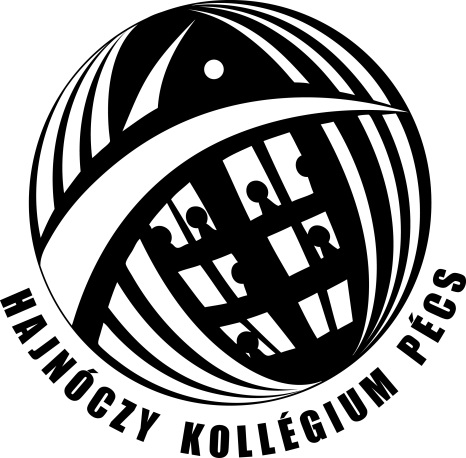 Ajánlott tevékenységek I.
Szorgalmi időszakban
szeptember 15 – május 31.

hétköznapokon
Kortárs-segítő tevékenység
Egyéni vagy csoportos beszélgetések (tanulói igények szerinti témákban)
Diák-önkormányzati munka segítése
Pályázás
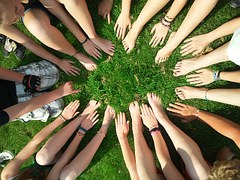 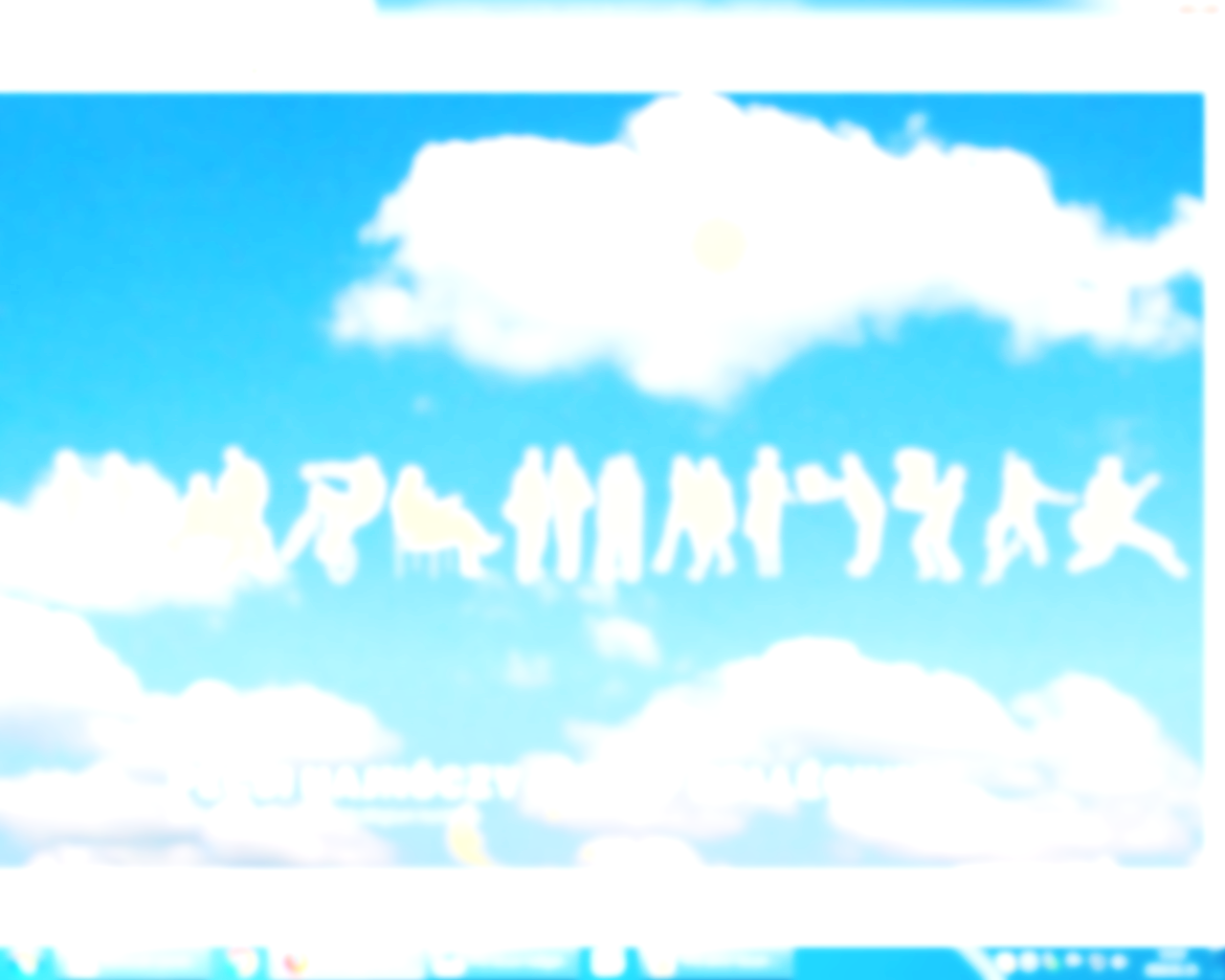 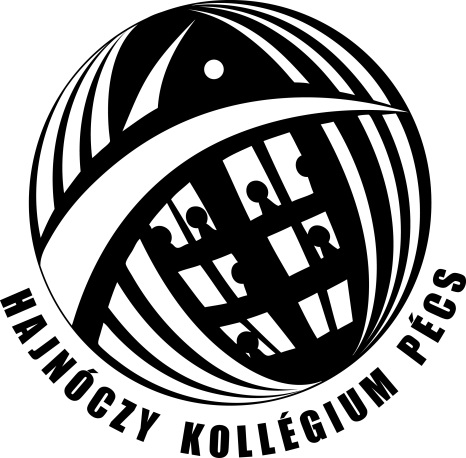 Ajánlott tevékenységek II.
 
Tanítási szünetekben, hétvégén
Közreműködés a szabadidős programok szervezésében, lebonyolításában
Kirándulások
Túrák
Táborok
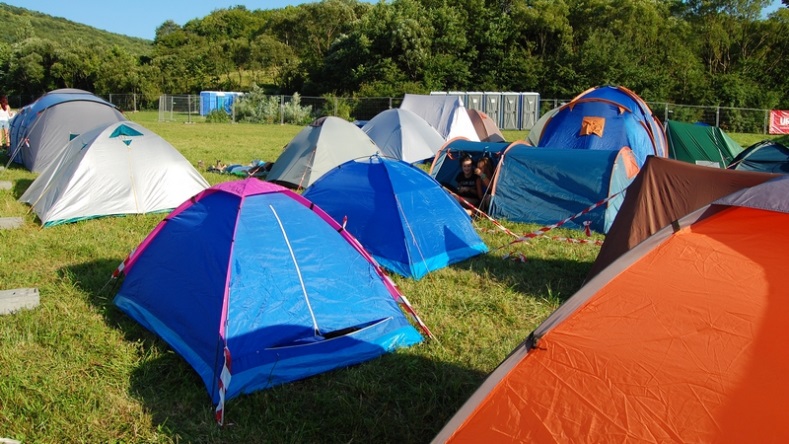 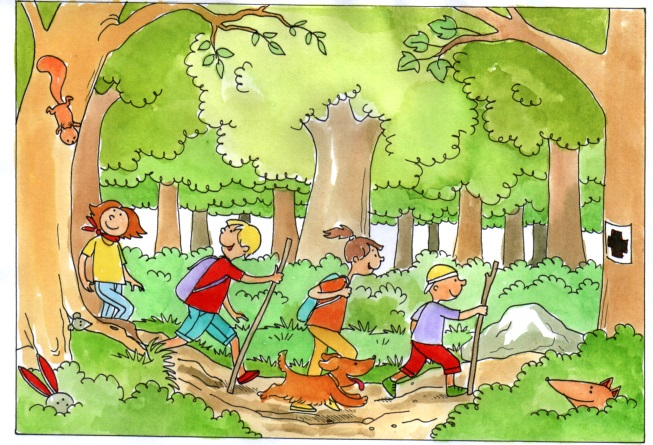 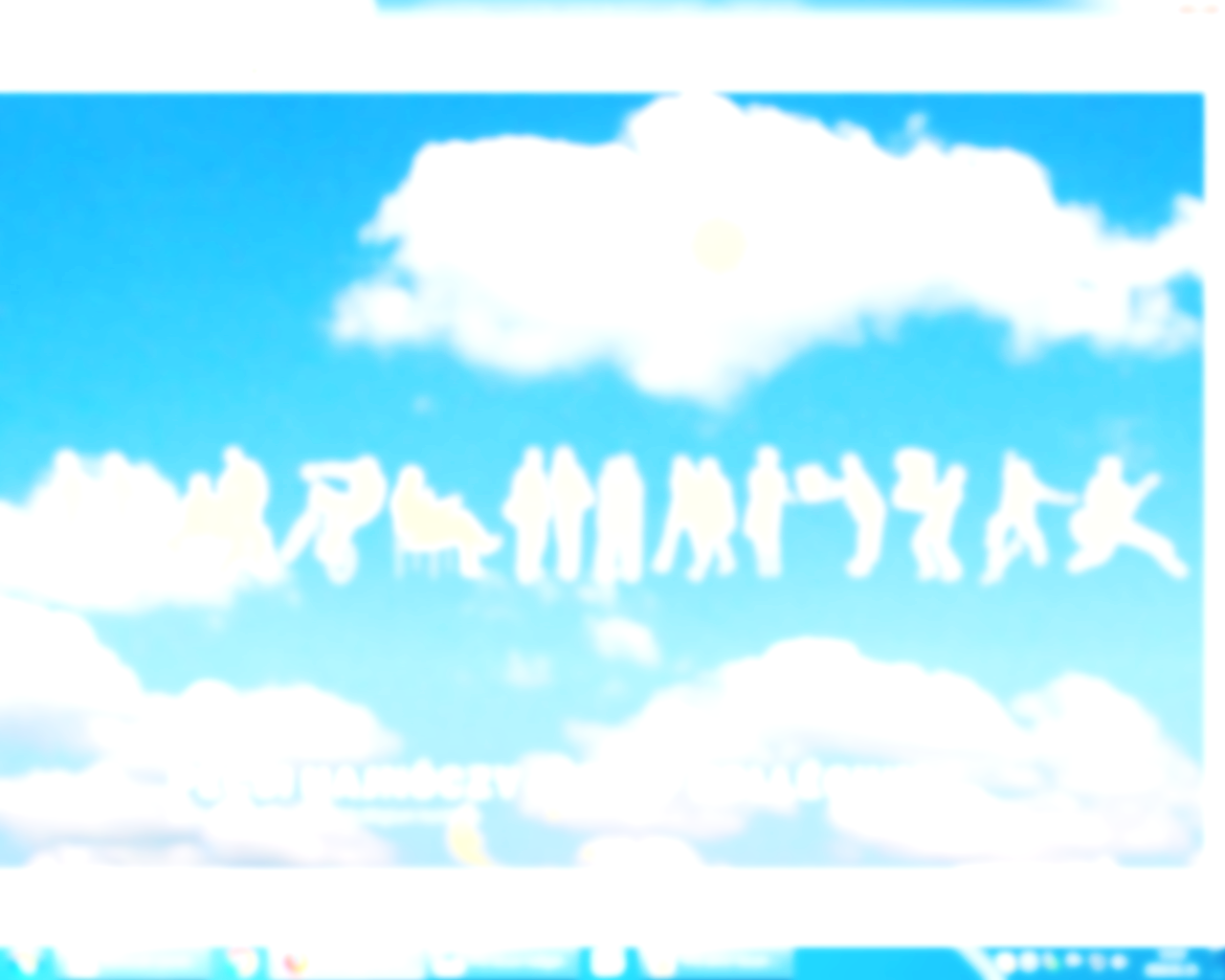 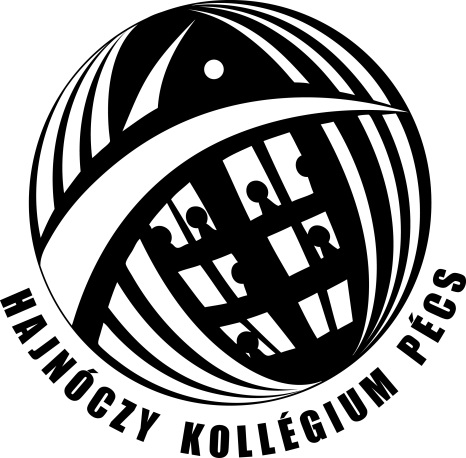 Ajánlott tevékenységek II. Szorgalmi időszakon kívül

Nyári szünet elején és végén
Tanulássegítés 
érettségizőknek 
(június 15-30.), 
pótvizsgázóknak 
(augusztus vége)
Szabadidős programszervezés 
a szakmai gyakorlat alatt (június 15-30.)
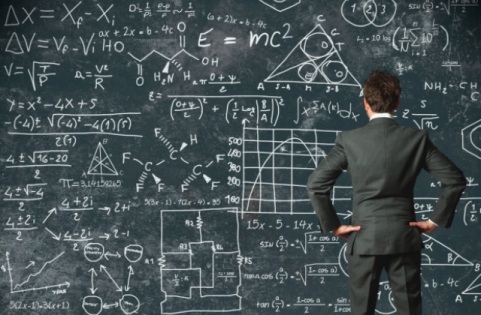 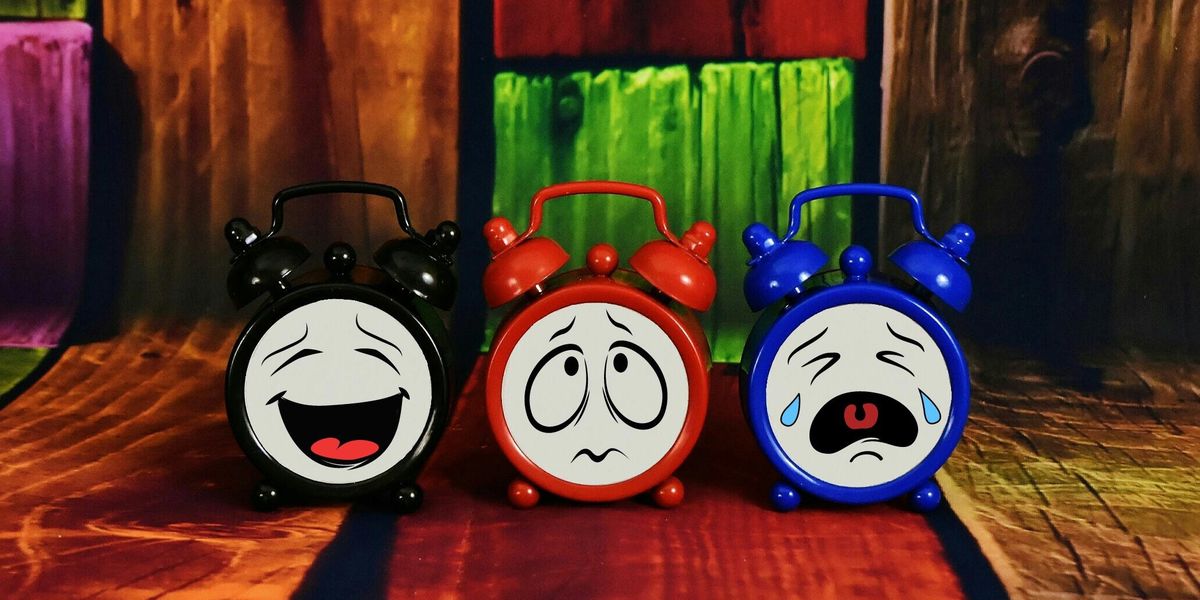 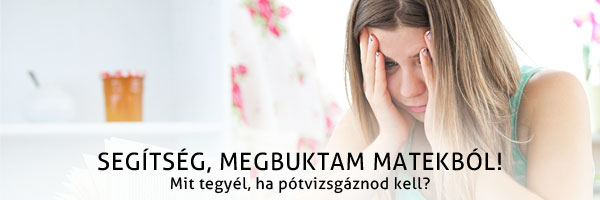 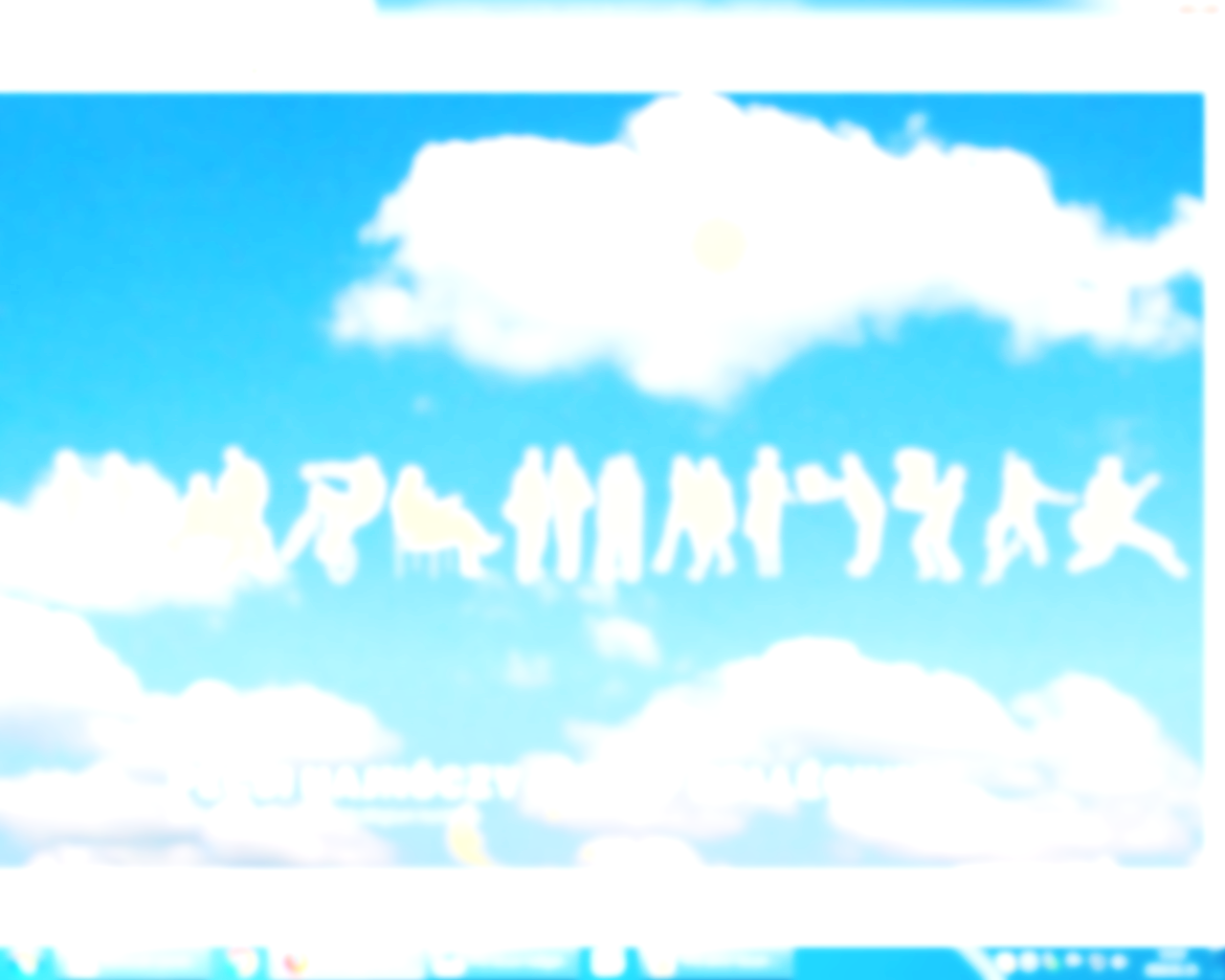 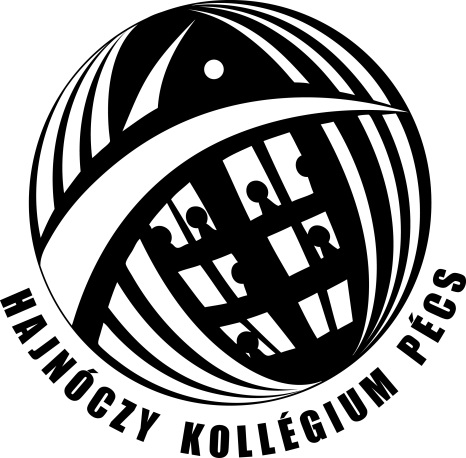 Akik segítik Önöket:

a Pécsi Hajnóczy József Kollégium
pedagógusai
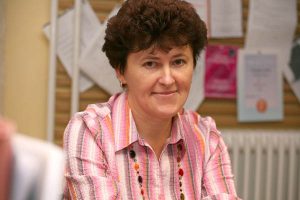 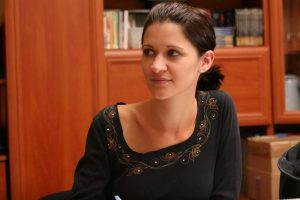 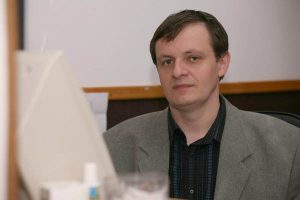 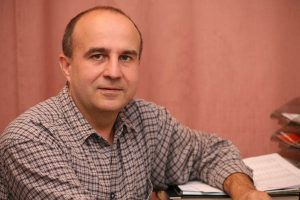 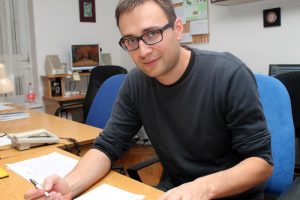 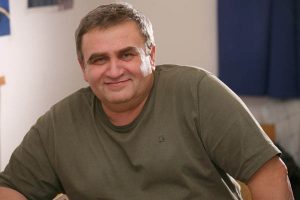 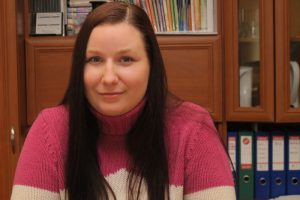 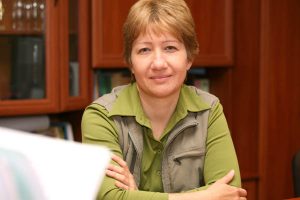 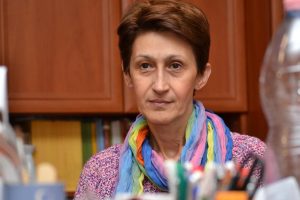 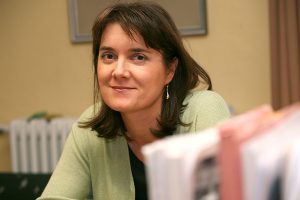 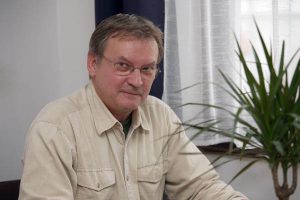 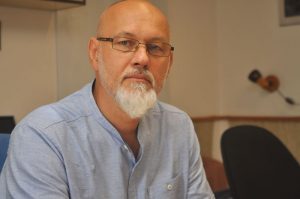 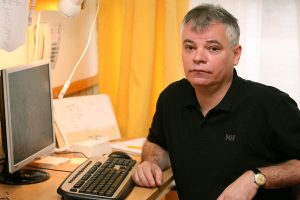 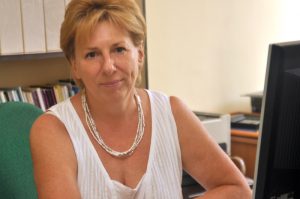 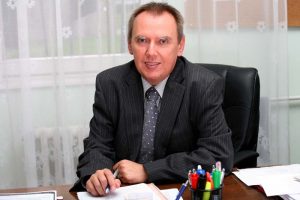 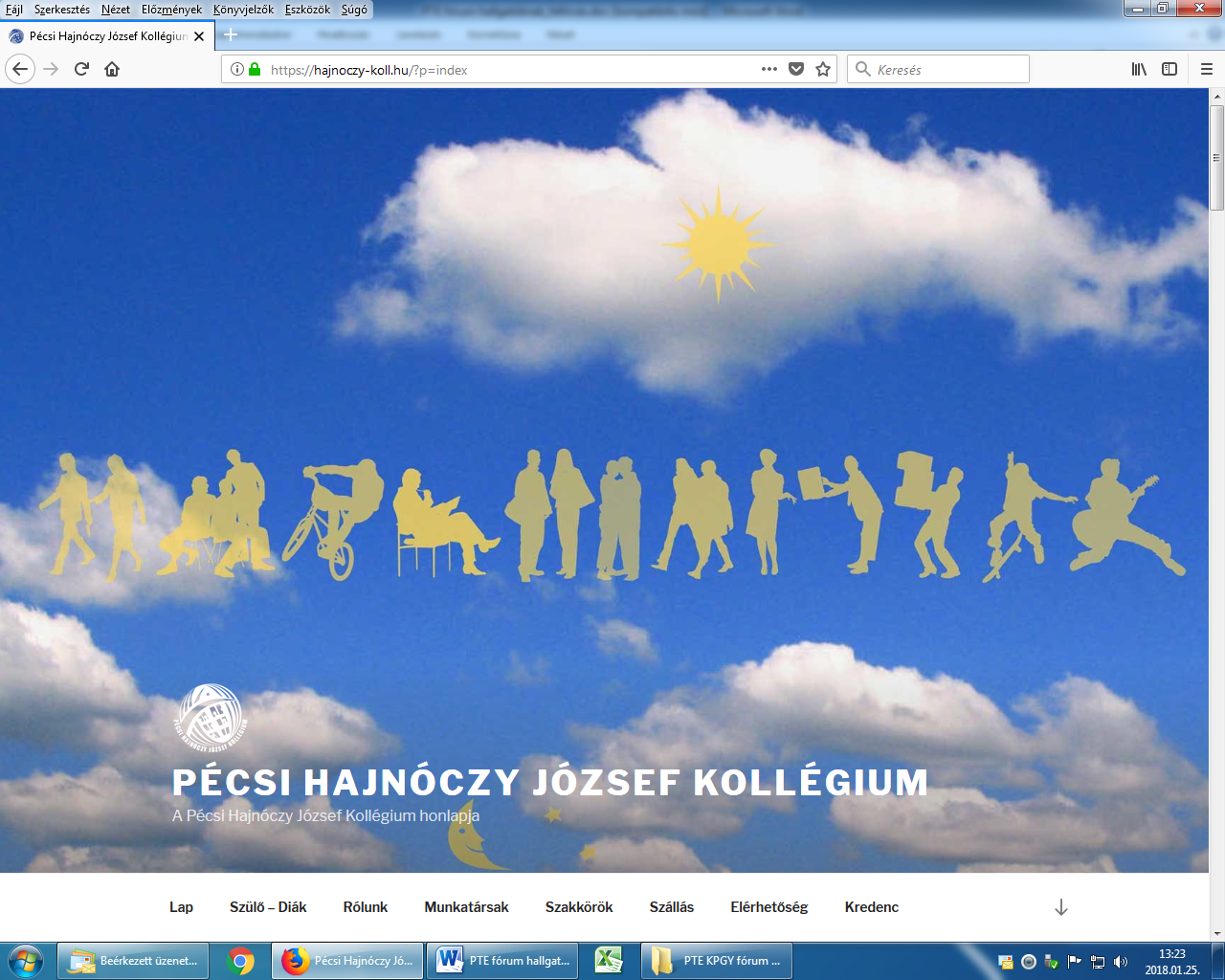 Várjuk jelentkezésüket!
info@hajnoczy-koll.hu